POKLIC GLASBENIKA
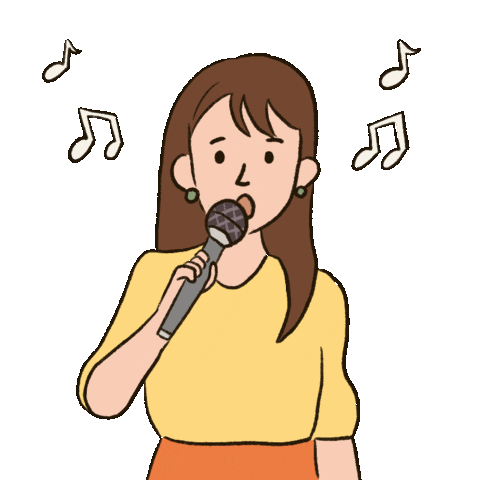 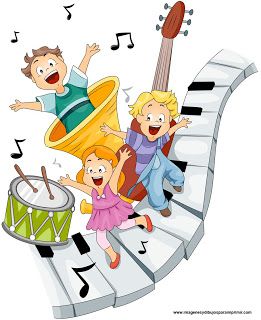 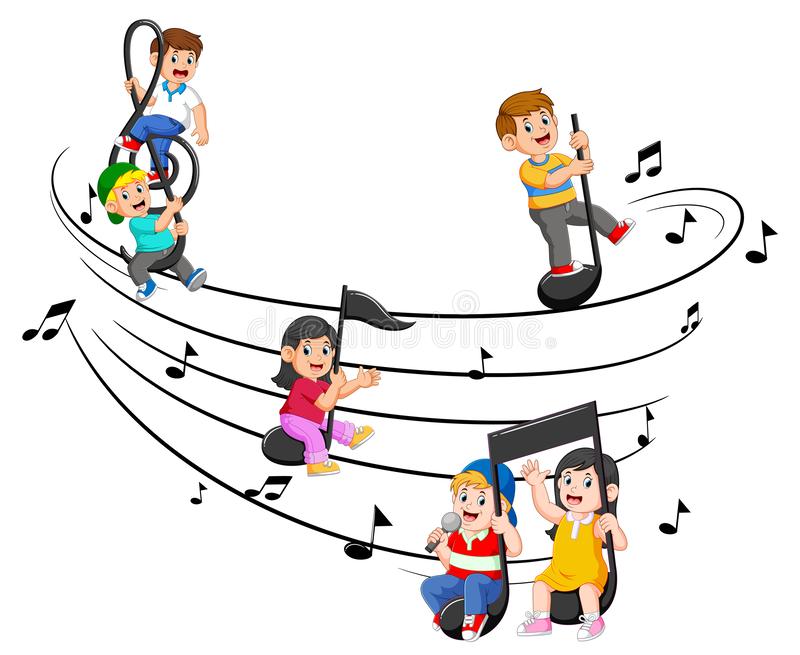 Ali imaš tudi ti željo, da bi postal/-a nekaj od tega?
KDO JE GLASBENIK?
Glasbenik je oseba, ki ustvarja ali poustvarja, izvaja glasbo.
Glede na način dela je lahko:
pevec
dirigent
inštrumentalist
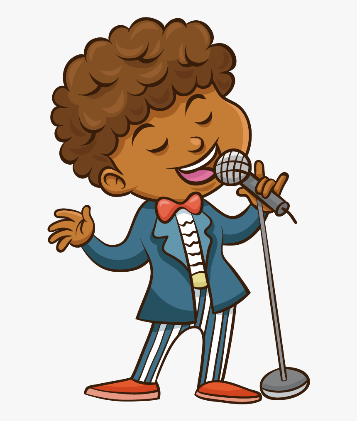 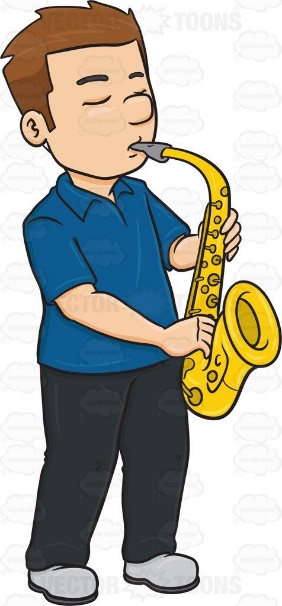 skladatelj
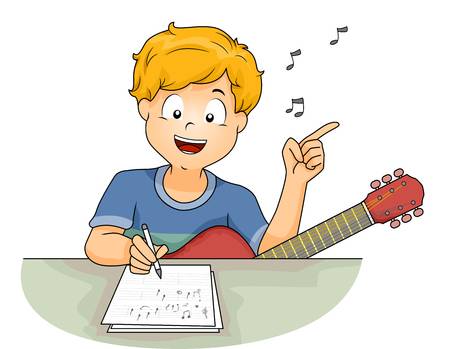 pedagog
Kdo je DIRIGENT?
Dirigent je vodja skupine izvajalcev glasbe, zbora, orkestra.
Z dirigentsko palico ali brez nje z dogovorjenimi gibi rok, ki ponazarjajo začetek in konec, hitrost, glasnost, vsebinski izraz glasbe…
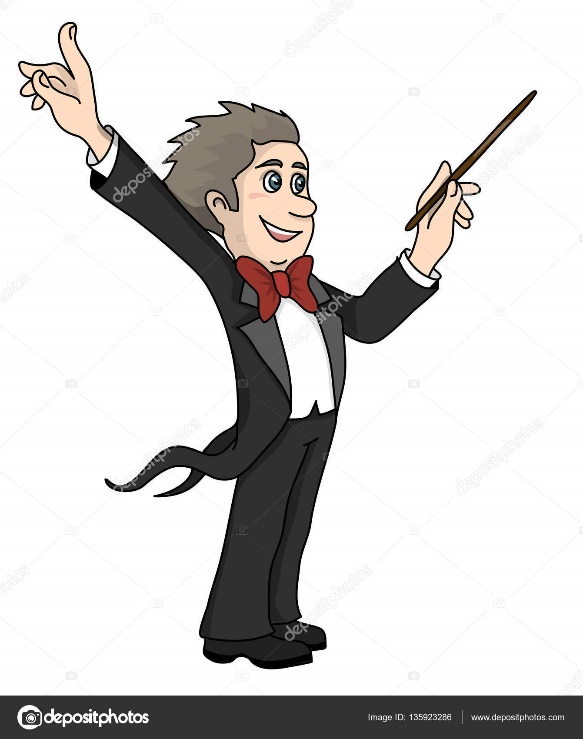 Prisluhnite znani skladi in opazujte, 
kaj vse počne dirigent. 
Naš najbolj znan dirigent, ki je tudi na posnetku, 
je Patrik Greblo. 

https://www.youtube.com/watch?v=ipGXxcEw6MI
Kdo je INSTRUMENTALIST?
Instrumentalist je izvajalec inštrumentalne glasbe.
Inštrumentalisti igrajo na različna glasbila. Po načinu izvajanja ločimo godala, brenkala, trobila, pihala, tolkala in glasbila s tipkami.
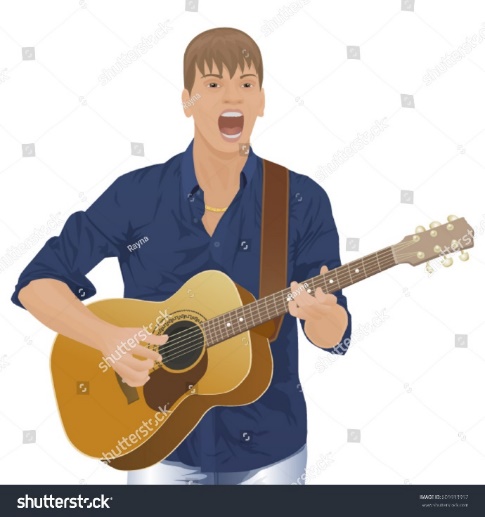 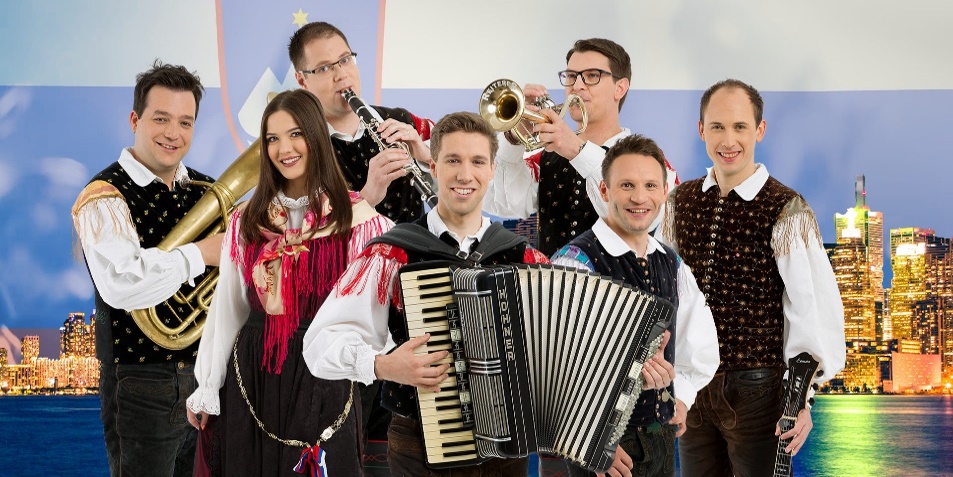 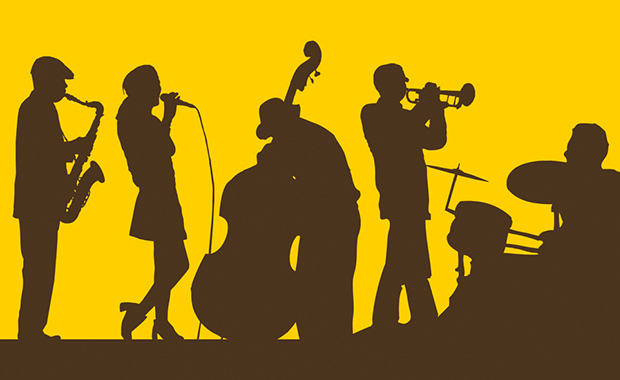 kitarist
Ansambel Saše Avsenika
Jazz skupina
Kdo je PEVEC?
Pevec je oseba, ki glasbo poustvarja z glasom.
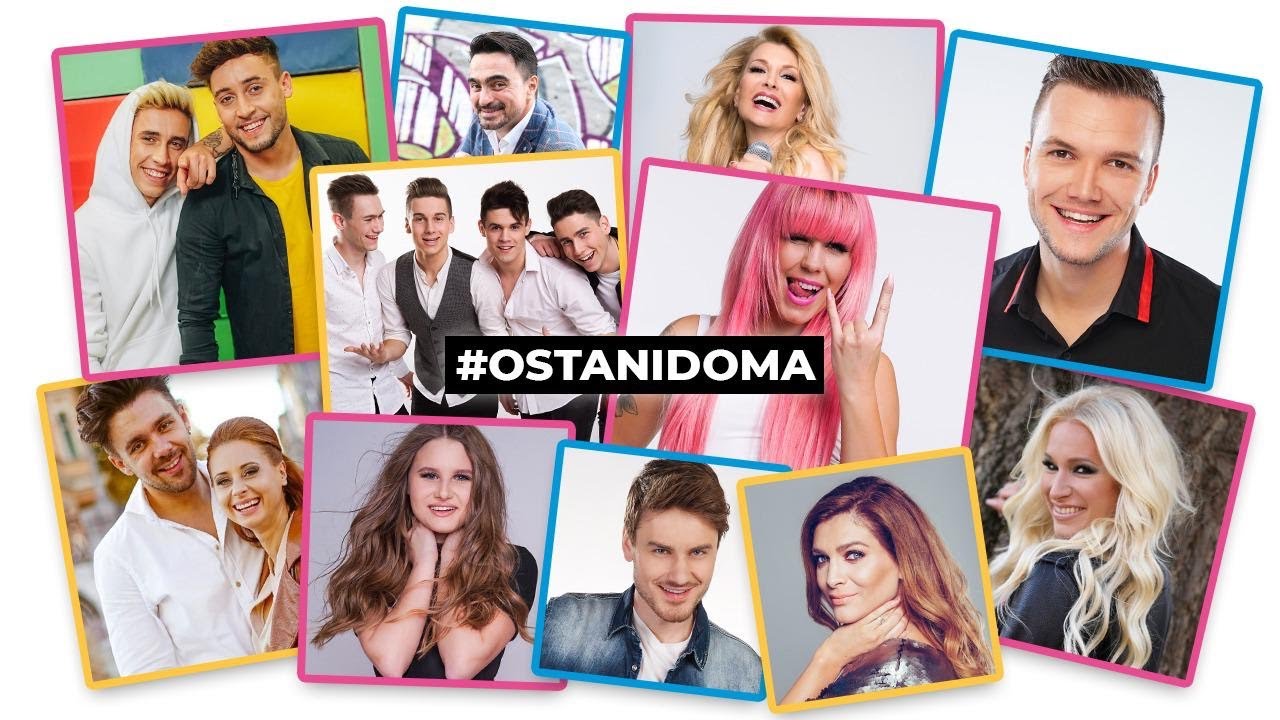 Pevec nastopa v različnih zasedbah:
 kot solist (nastopa sam)
lahko poje v duetu (2 pevca)
lahko je operni pevec (nastopa v operi)
lahko nastopa v skupini (poje ob spremljavi drugih glasbenih 
      inštrumentov)
-    lahko poje v pevskem zboru
Ali na sliki prepoznate kakšnega slovenskega pevca oz. pevko?
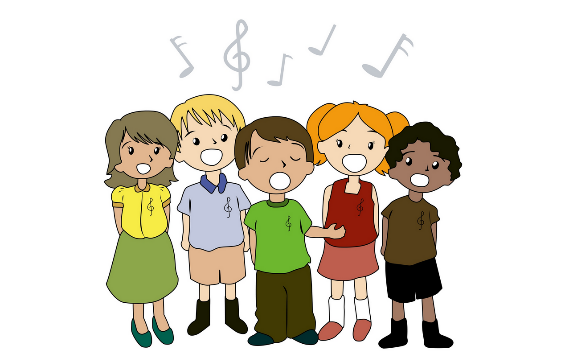 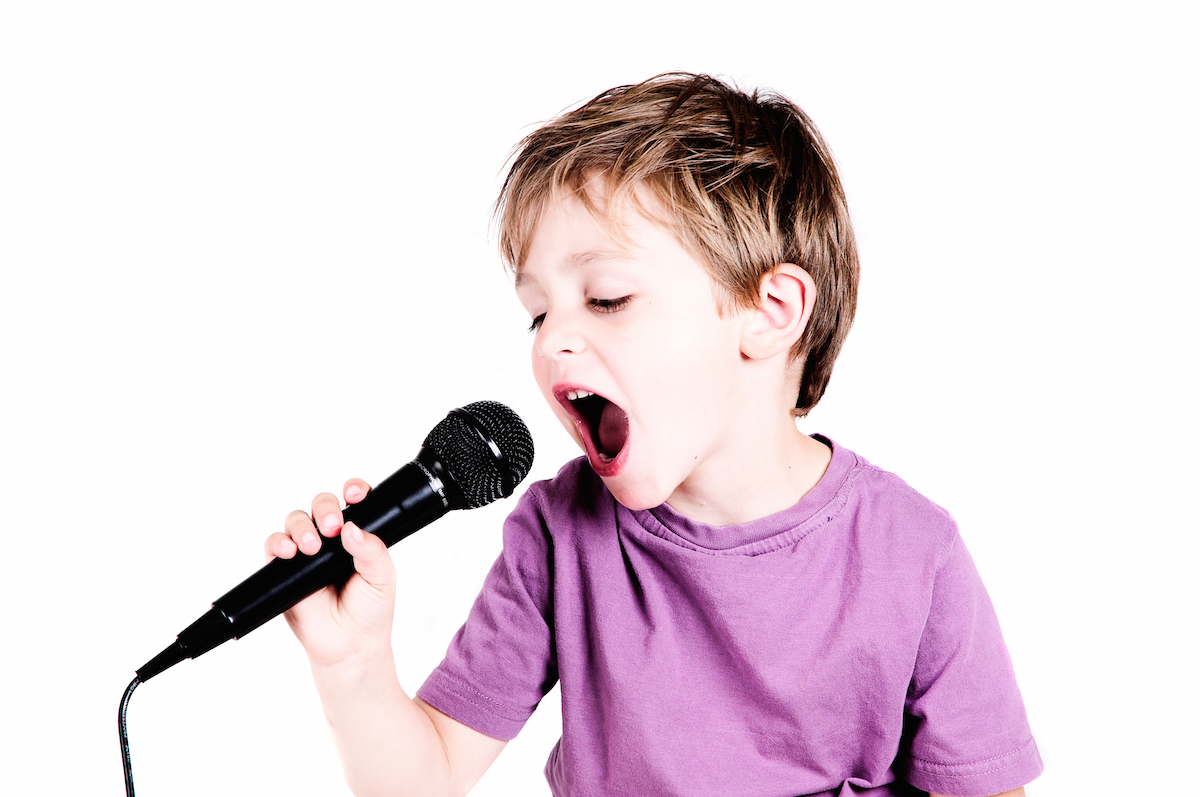 Tudi na naši šoli lahko pojete v pevskem zboru.
Kdo je GLASBENI PEDAGOG?
Glasbeni pedagog je oseba, ki poučuje in prenaša glasbeno znanje na učence.

Tisti, ki obiskujete glasbeno šolo, ga zelo dobro poznate.
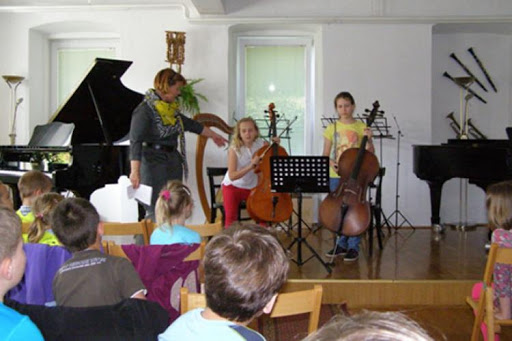 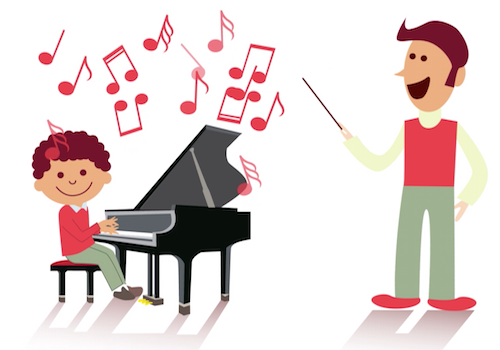 Kdo je SKLADATELJ?
Skladatelj je ustvarjalec glasbenih del.
Med znanimi slovenskimi skladatelji, ki so ustvarjali prekrasne pesmi, so na primer Janez Bitenc, Mira Voglar, Jakob Jež, Mojmir Sepe …
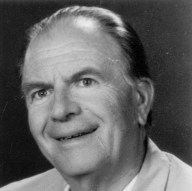 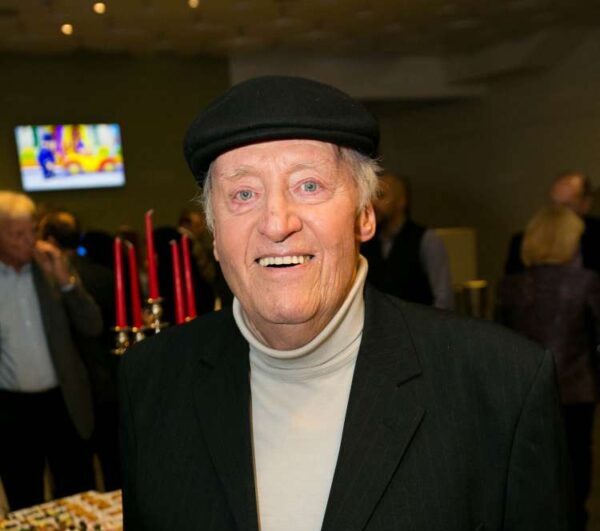 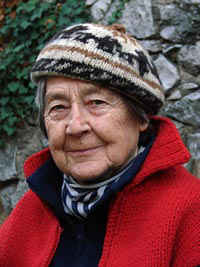 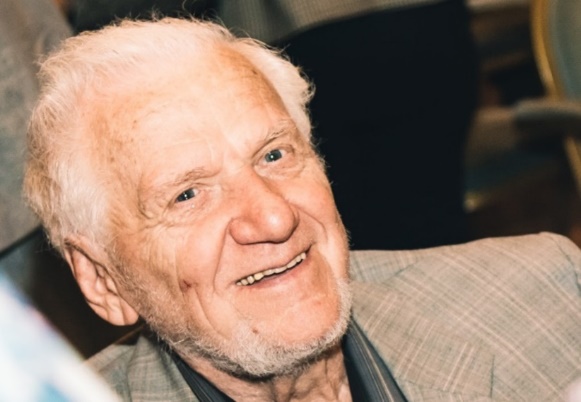 Spoznali smo tudi nekaj tujih skladateljev.
 
Najbolj poznani so:
Wolfgang Amadeus Mozart, 
Ludwig van Beethoven, 
Peter Iljič Čajkovski
Ali se spomnite skladb?
Poslušajte jih na spodnjih povezavah.
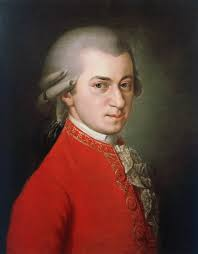 Mozart: 
- Papagenova pesem (opera Čarobna piščal)
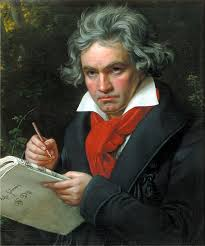 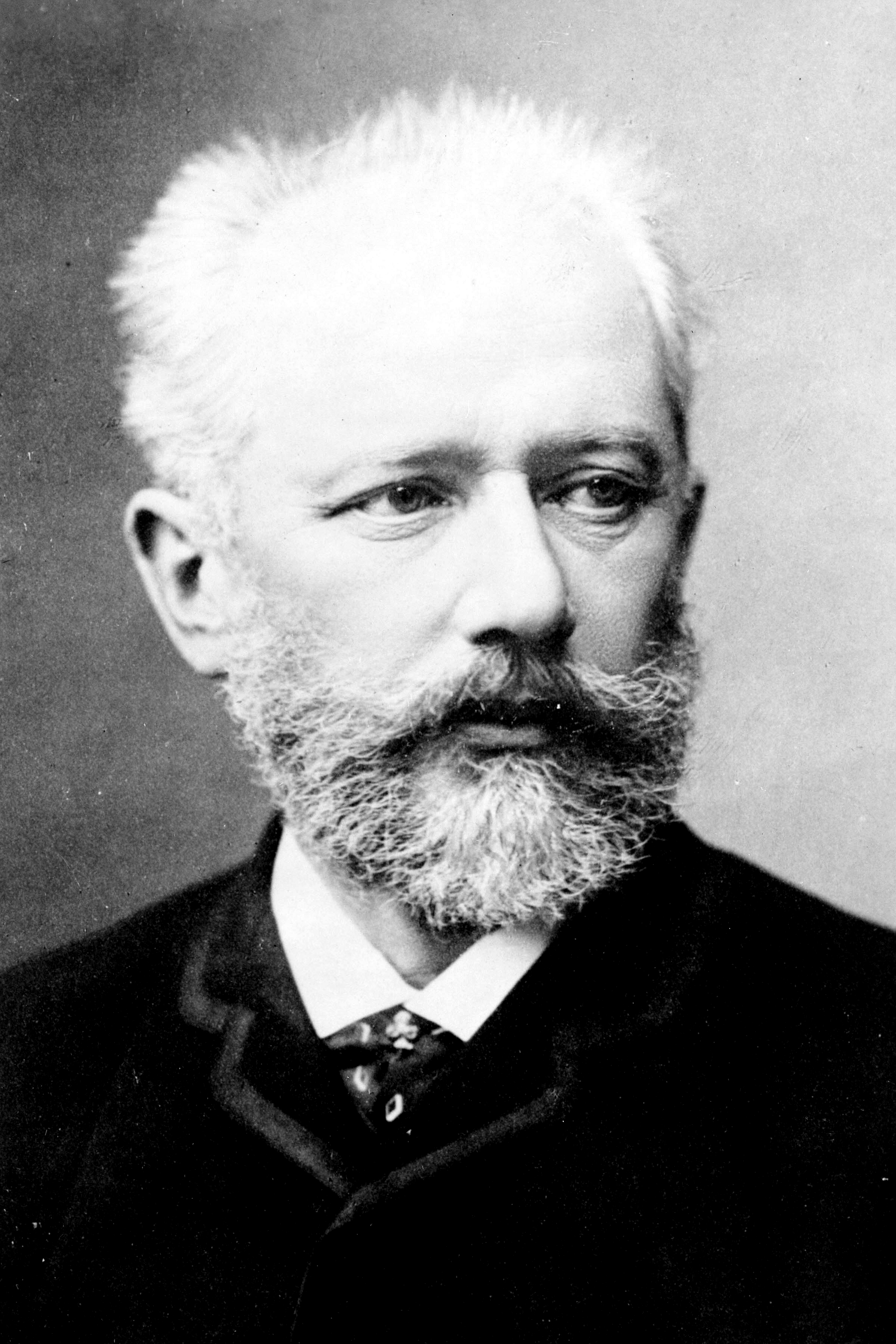 Čajkovski: Labodje jezero 
https://www.youtube.com/watch?v=oG4sqE-nvt0
Beethoven: Oda radosti (Evropska himna) 
https://www.youtube.com/watch?v=hlepSko8A7c
Za tiste malo bolj radovedne:
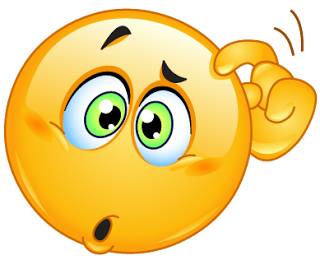 Oddaja Firbcologi lepo razložijo, kaj vse počne dirigent.
https://www.youtube.com/watch?v=J8ErcirBsXU
Poglejte, kako se učimo igrati klavir na daljavo. 
https://www.youtube.com/watch?app=desktop&v=w5SGn7UslIk
Poglejte si posnetek Kazine- Diham ples
 https://www.youtube.com/watch?v=eTvrtLuqLOE
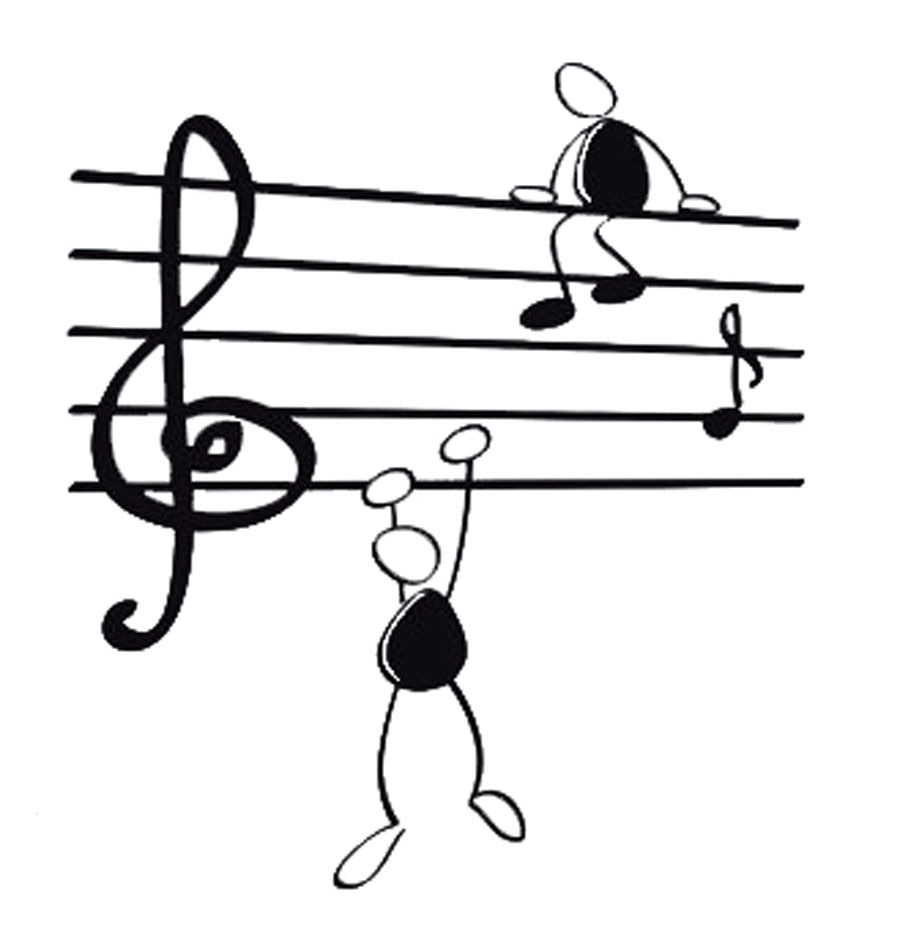 Pesem Zemlja pleše, ki jo je napisal Mojmir Sepe
https://www.youtube.com/watch?v=rhuIhra8kXs 

Poglejte, kako so pesem Zemlja pleše zaigrali različni glasbeniki. 
https://www.youtube.com/watch?v=vug49ZaQxYs